RDCH 702 Lecture 8:  Accelerators and Isotope Production
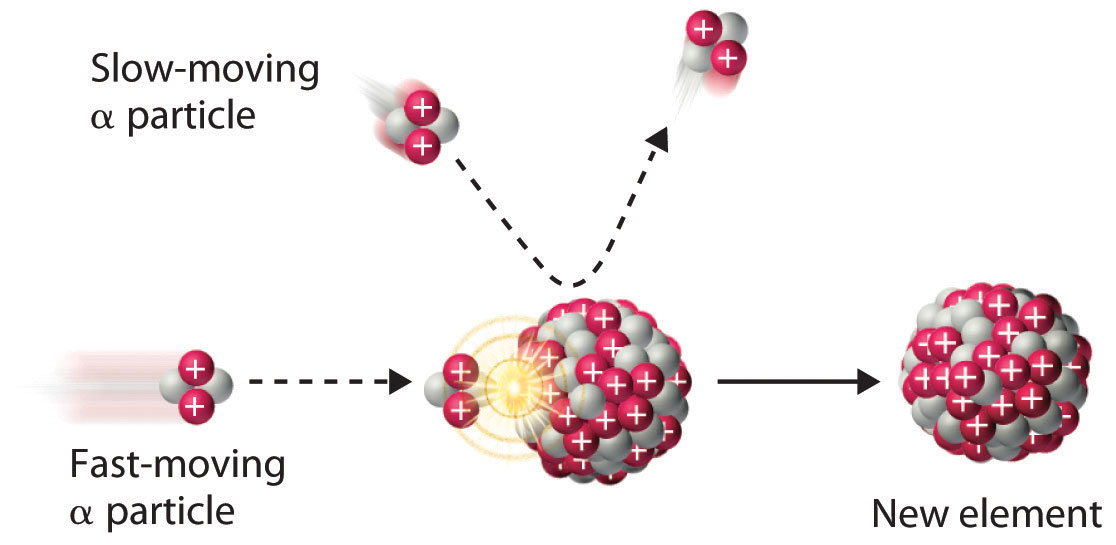 Particle generation
Accelerator
Direct Voltage
Linear
Cyclotrons
Synchrotrons
Photons
XAFS
Photonuclear
Heavy Ions
Neutrons sources
Fission products and reactor
Spallation
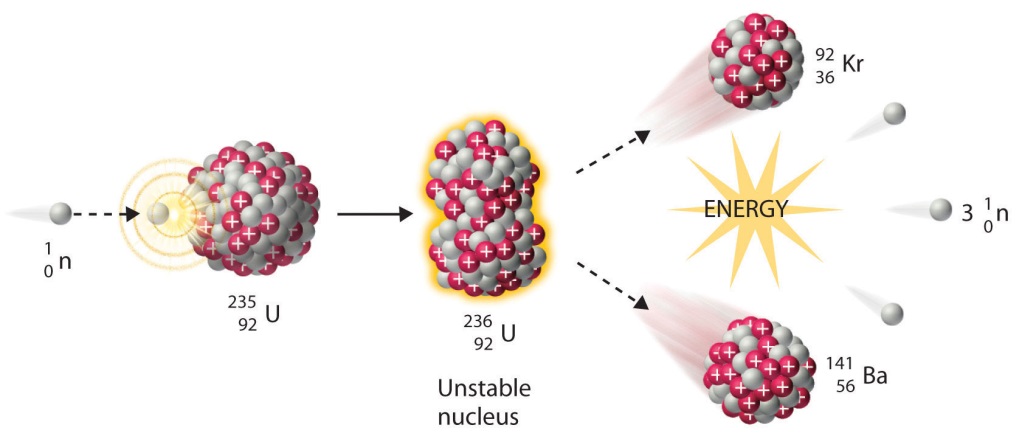 Charged Particle Accelerators:  Direct Voltage
Use of electric fields to accelerate particles
First used in 1932 for protons
Cascade Rectifiers and Transformers
Direct application of voltage between terminals
Maximum voltage defined energy limit
Use multiple stages of voltage doubling circuits
Still used as injectors for high energy accelerator and neutron sources
Commercially produced
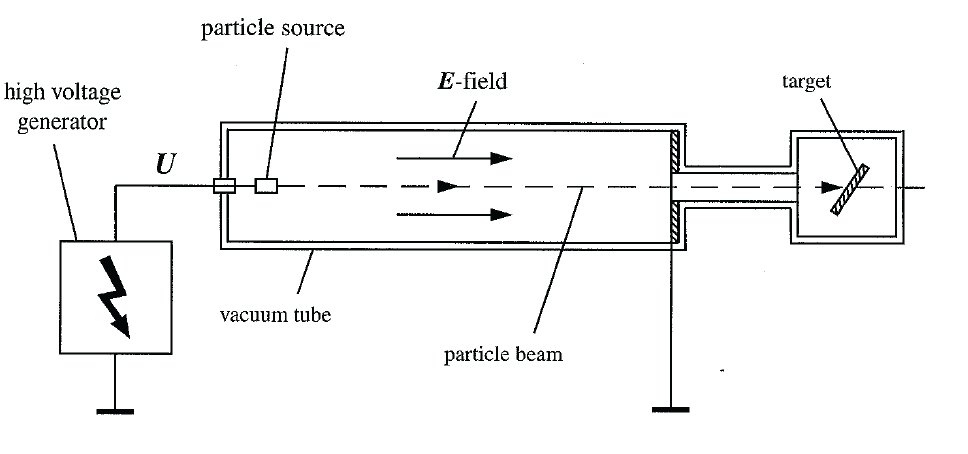 Van de Graaff Generator
Electrostatic Generator 
All potential provide at one source
Higher potential than direct voltage 	
First built in 1929,
positive charges collected on a belt and used to charge a sphere
equilibrium between build up and loss dictates charge on sphere
Ion source or electron gun produces ions or electrons which are focused into accelerating tube
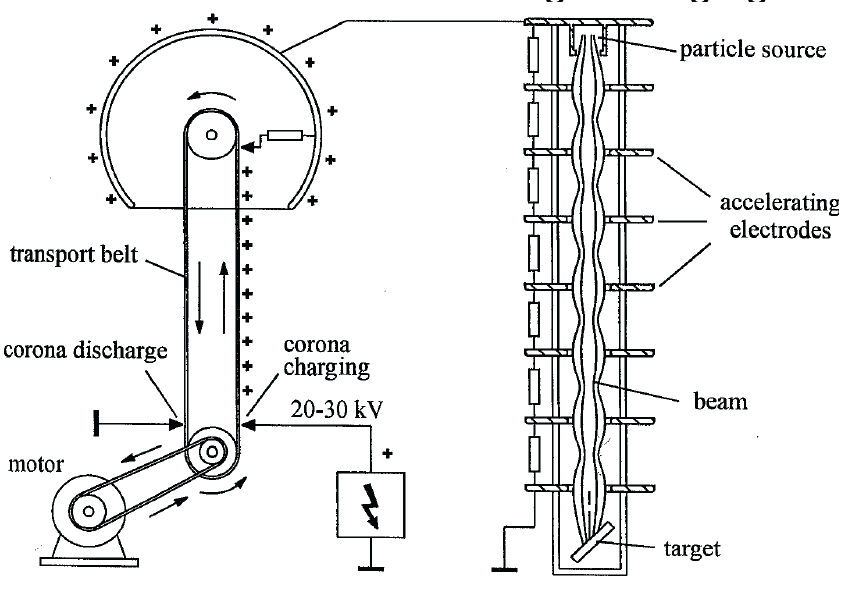 Accelerating tube
under vacuum
sections of metal define path
focused at ends of metal
Well focused beams can be produced
Magnetic analyzer may be needed to purify beam
H+, H2+, H3+ all accelerated
Tandem Van de Graaff Accelerator
Negative ions (H-) are accelerated towards positive terminal
Inside terminal ions are stripped of electrons
Positive ions further accelerated towards ground
Can couple more stages
Proton energies 25-45 MeV
Can also accelerate heavy ions
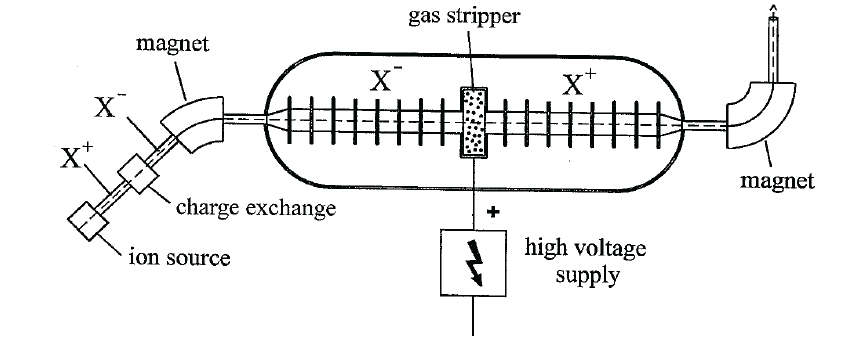 Linear Accelerator
Repeated accelerations through small potentials
Can use other accelerator output as source
Connection of coaxial sections
Alternating voltage 
Ions accelerated at gap
First made in 1928
Range of cavities
Constant or varied in size
Traveling wave
Standing wave
Electron accelerators on similar principle
Pulsed machines
Up to ­ 20 GeV
Positron acceleration possible (at lower energies)
Used for electron scattering, photonuclear reactions, radiation therapy, industrial processing
SLAC around 2 miles
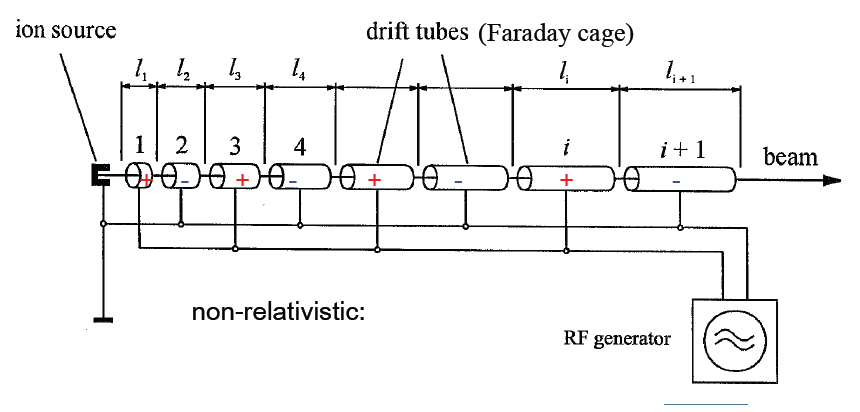 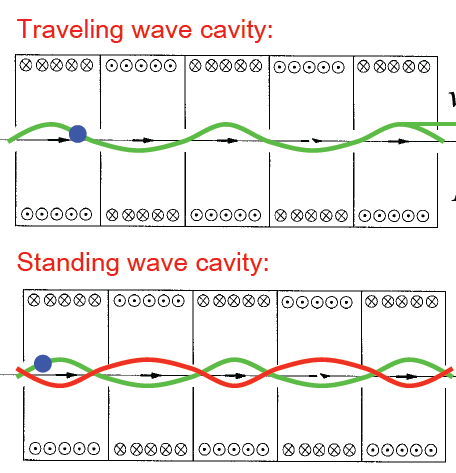 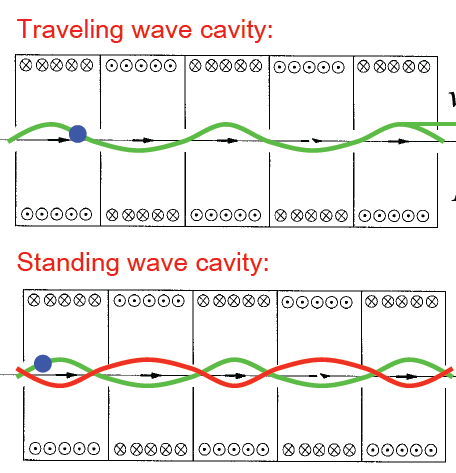 Proton Linacs
Protons and other positive ions have large velocity increase with energy
Standing wave acceleration
Drift tubes need to increase in length
Acceleration at gap between tubes
Large energies (up to 800 MeV at LANSCE)
Use protons as production tool
Mesons
Neutrons
Spallation products
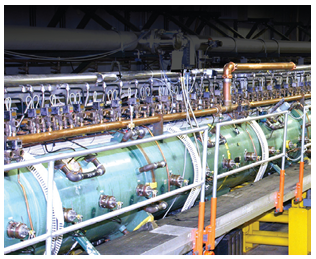 HILACS
Heavy ion linear accelerator at LBL
Construction similar to tandem Van de Graaffs
Accelerate all types of heavy ions, up to U
Energies in range of 10 MeV/amu
Used in 
relativistic experiments
nuclear structure
high energy nuclear collisions
injectors
Cyclotrons
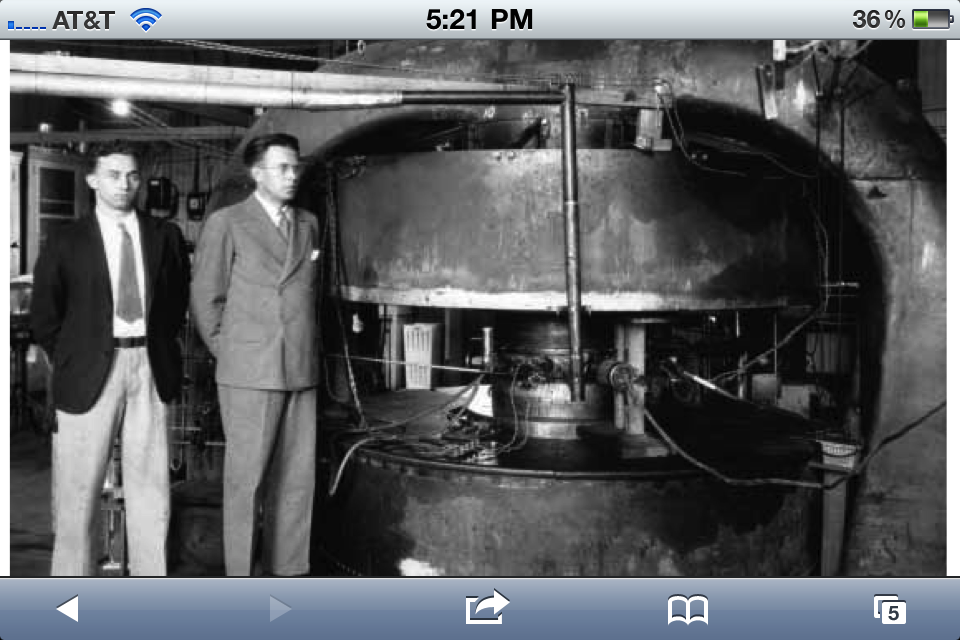 First built in 1930
Multiple acceleration by potential
Ions travel in spiral
Alternation of “dee” potential accelerates particles
Obeys equations of motion
mass m
charge q
velocity V
magnetic field B
radius R

angular velocity  

Can control energy by varying terms
R often fixed, B  can be varied
Cyclotrons
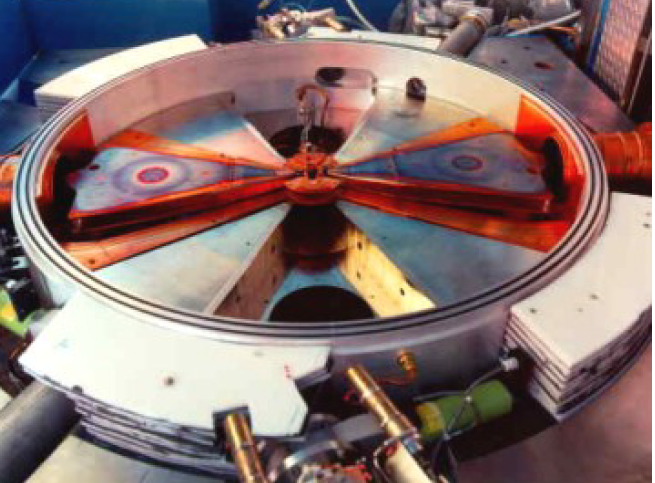 Fixed Frequency
accelerates chosen e/M ratio
different energies since M dependent
Sector focused 
useful for heavier ions
creates hill and valley in regions
Cyclotrons can be combined with Linacs for high energy
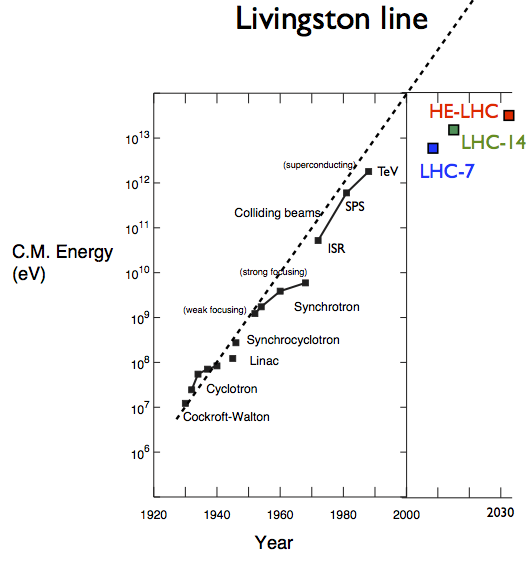 eV
Photon Sources
Continuous spectra of EM radiation is emitted when relativistic electrons are in a curved path in a magnetic field
Relativistic velocity changes observed frequency due to Doppler effect
Lorentz factor (g)
Time contraction also increase frequency by g
Forward directed radiation
can choose wavelength of photons
useful for determining structure
IP, PES, EXAFS, XANES
Solid state physics 
Reaction mechanisms
Perform many experiments simultaneously
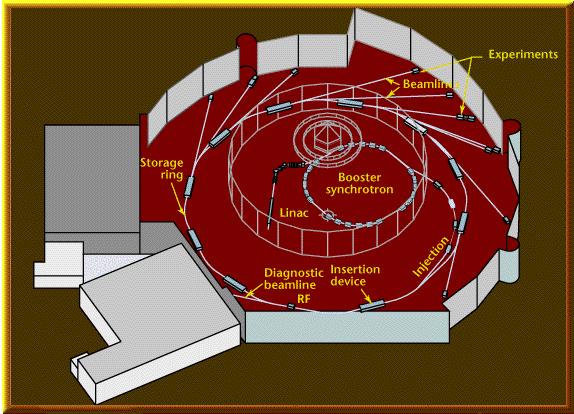 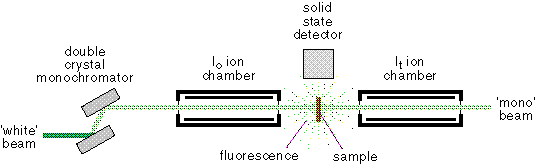 XAS Setup
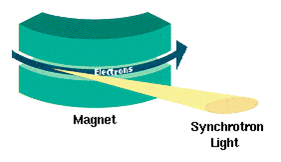 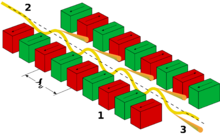 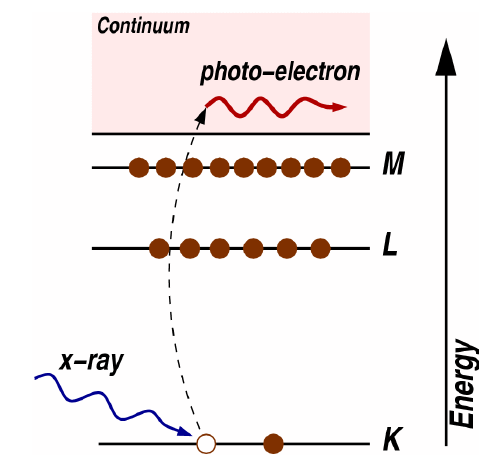 XANES and EXAFS
X-Ray Absorption Near Edge Spectroscopy (XANES)
Region between absorption edge and start of EXAFS oscillations, up to 40 eV above edge
Absolute position of edge contains information on oxidation state
Also contains information on vacant orbitals, electronic configuration, and site symmetry
Extended X-ray Absorption Fine Structure (EXAFS)
Above absorption edge, photoelectrons created by absorption of x-ray
Backscattering photoelectrons effect x-ray absorption
Oscillations in absorption above edge
Oscillations used to determine atomic number, distance, and coordination number of nearest neighbors
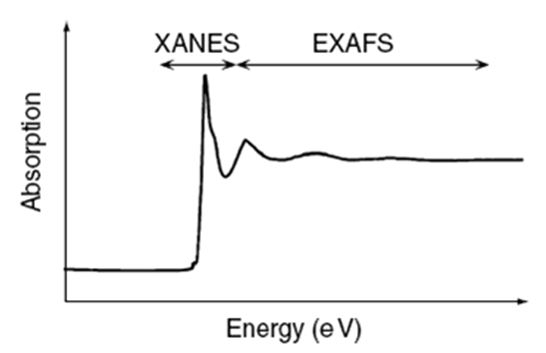 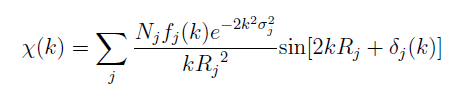 Bacteria EXAFS
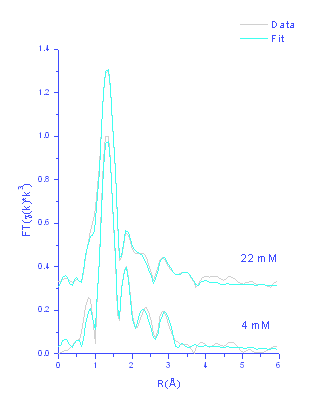 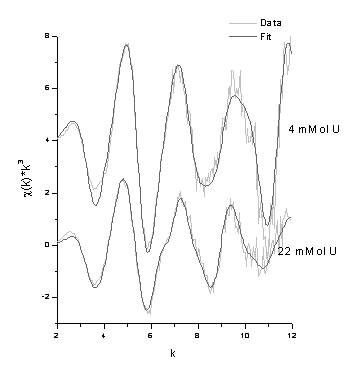 EXAFS and Fourier transforms. Slight structural differences can be seen.
EXAFS Analysis
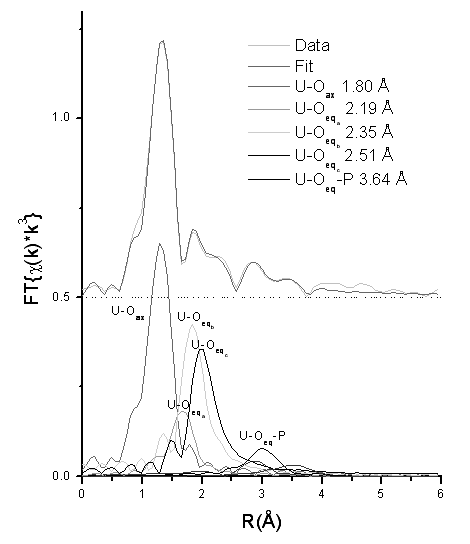 Structure is consistent with uranyl phosphate
Monodentate and bidentate P at 3.61 and 3.04 Å
EXAFS Analysis
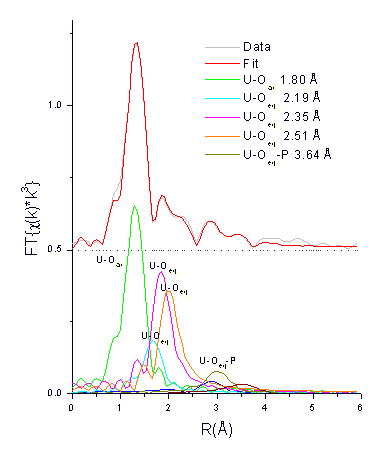 22 mM Sample
Mixture of phosphate and acetate structures
Due to high U concentration, phosphate possibly saturated
Neutron Sources
Radioactive sources (252Cf, reactions)
Accelerators
2H(d,n)3H
3H(d,n)4He
Neutron energy fast
also (g,n) with 2H or 9Be
Alpha-neutron sources
Pu-Be sources
Reactors
specific design
high amount of 235U
Fission Process
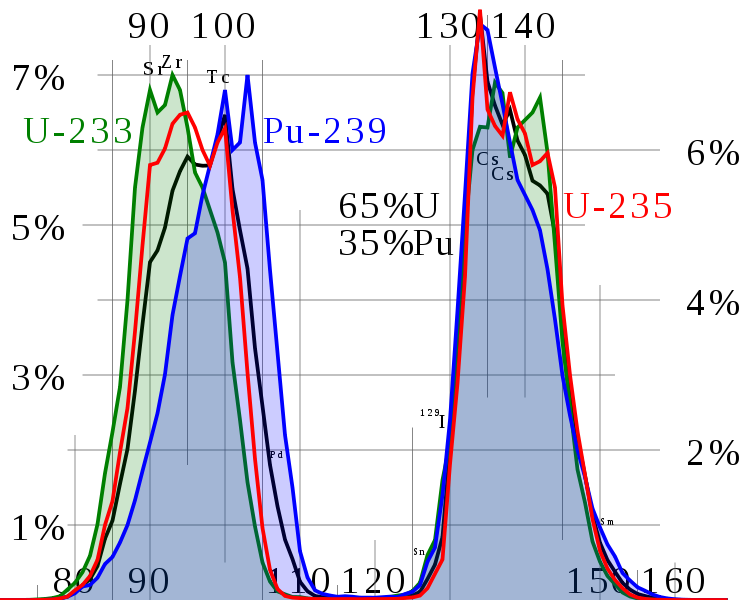 Usually asymmetric mass split
MH/ML1.4 for uranium and plutonium
due to shell effects, magic numbers
Heavy fragment peak near A=132, Z=50, N=82
Symmetric fission is suppressed by at least two orders of magnitude relative to asymmetric fission
Occurs in nuclear reactions
Competes with evaporation of nucleons in region of high atomic numbers
Location of heavy peak in fission remains constant for 233,235U and 239Pu
position of light peak increases
2 peak areas for U and Pu thermal neutron induced fission
Influence of neutron energy observed
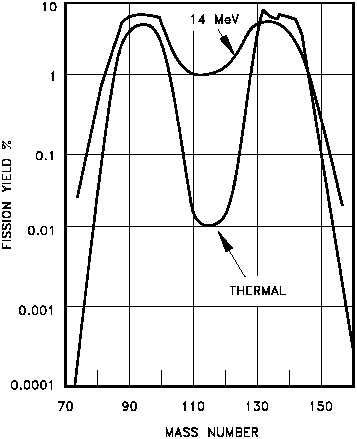 235U fission yield
Fission Process
Fission yield distribution varies with fissile isotope
Heavier isotopes begin to demonstrate symmetric fission
Both fission products at Z=50 for Fm
As mass of fissioning system increases
Location of heavy peak in fission remains constant
position of light peak increases
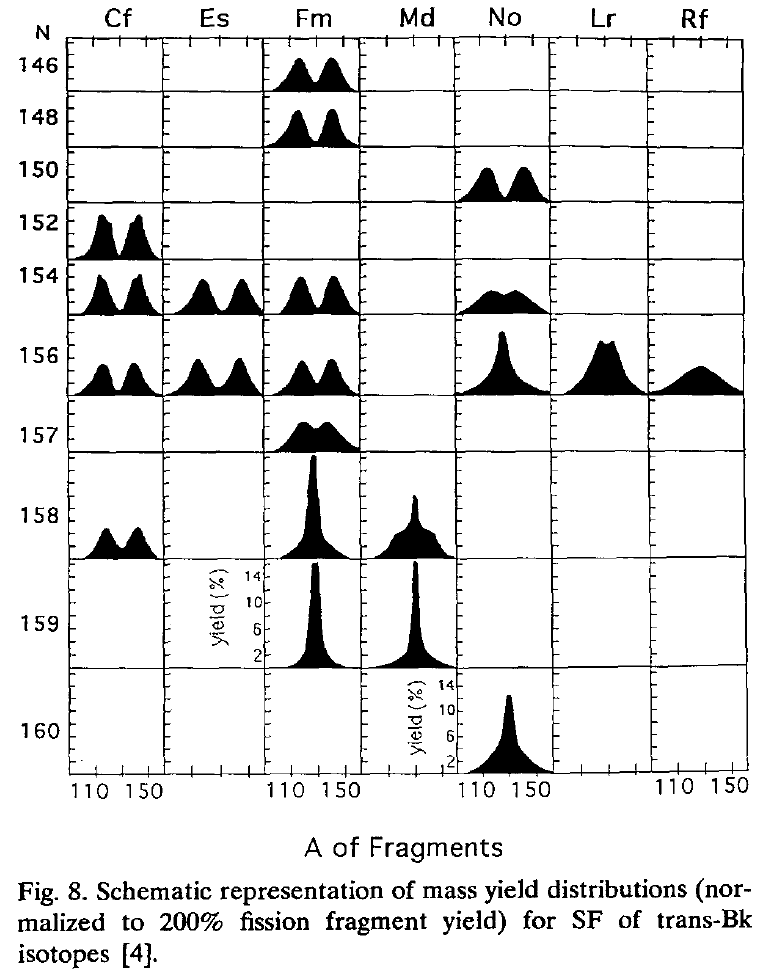 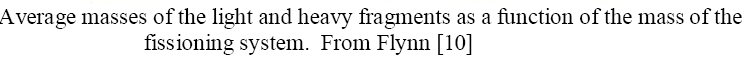 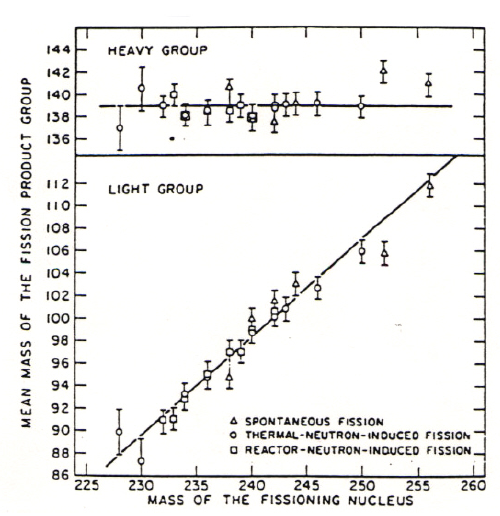 Fission products
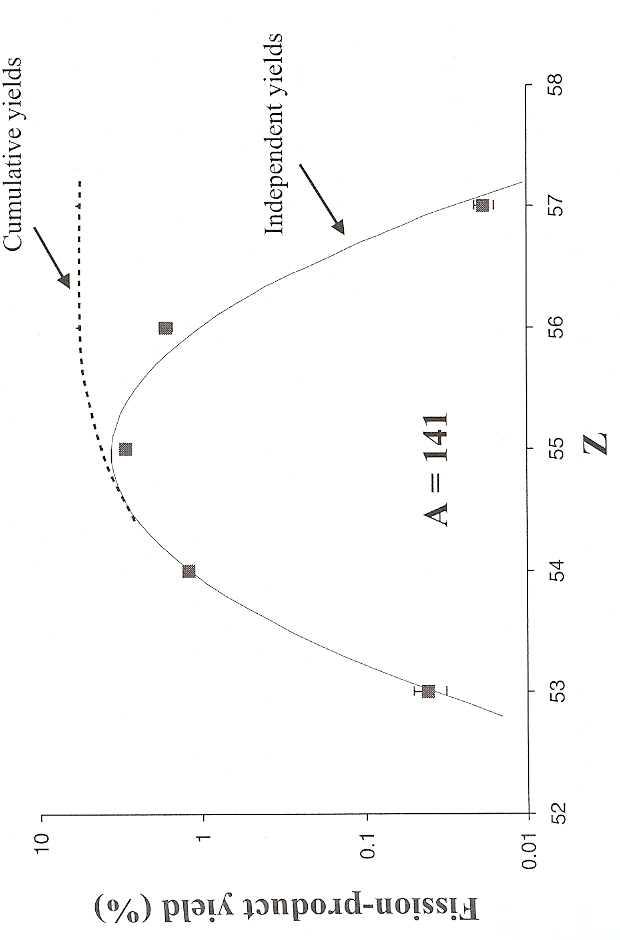 Primary fission products always on neutron-excess side of  stability
high-Z elements that undergo fission have much larger neutron-proton ratios than stable nuclides in fission product region
primary product decays by series of successive - processes to its stable isobar
Yields can be determined
Independent yield:  specific for a nuclide 
Cumulative yield:  yield of an isobar
Beta decay to valley of stability
Data for independent and cumulative yields can be found or calculated
Comparison of cumulative and independent yields for A=141
http://www-nds.iaea.org/sgnucdat/c2.htm
Fission Process
Nucleus absorbs energy
Excites and deforms 
Configuration “transition state” or “saddle point” 
Nuclear Coulomb energy decreases during deformation
Nuclear surface energy increases
Saddle point key condition
rate of change of Coulomb energy is equal to rate of change of nuclear surface energy
Induces instability that drives break up of nucleus
If nucleus deforms beyond this point it is committed to fission
Neck between fragments disappears
Nucleus divides into two fragments at “scission point.”
two highly charged, deformed fragments in contact 
Large Coulomb repulsion accelerates fragments to 90% final kinetic energy within 10-20 s
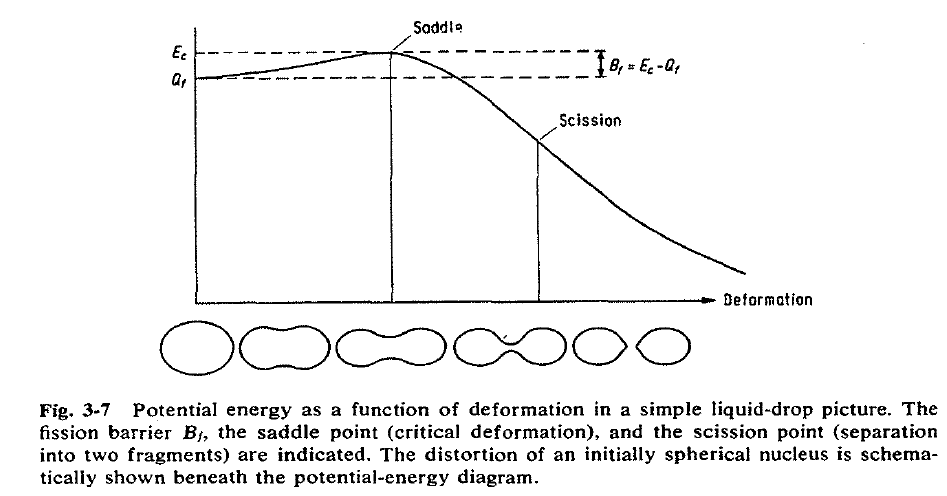 Proton induced fission
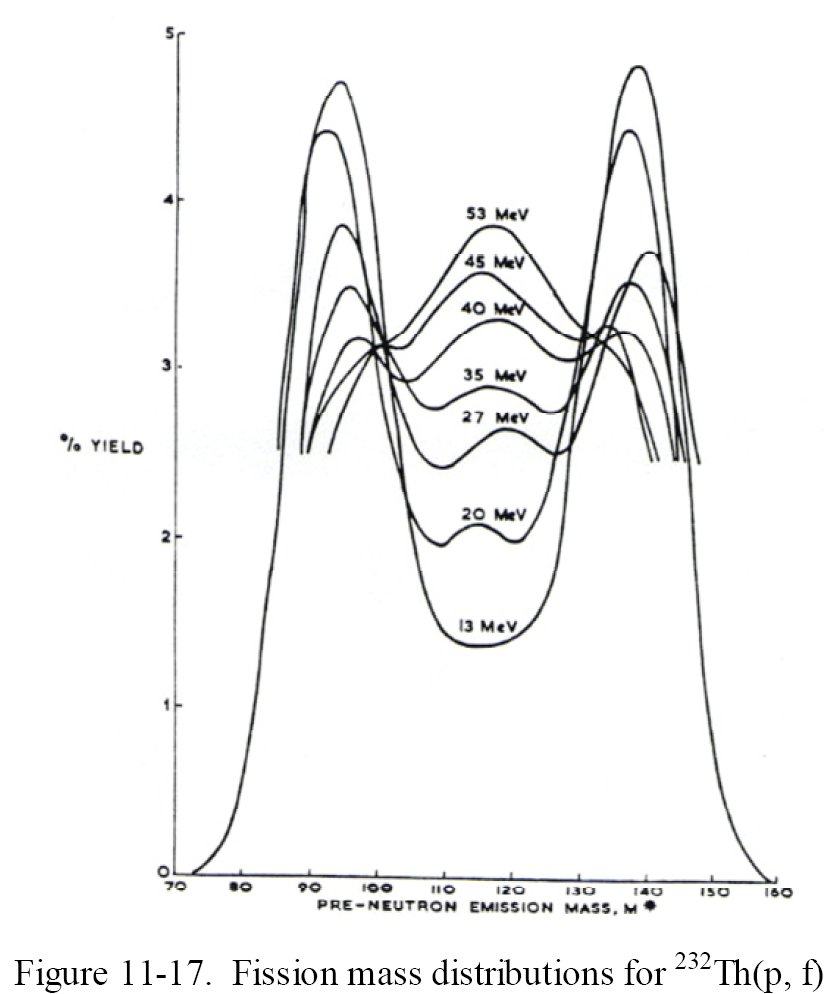 Energetics  impact fragment distribution
excitation energy of fissioning system increases
Influence of ground state shell structure of fragments would decrease 
Fission mass distributions shows increase in symmetric fission
Review Notes
Describe accelerators
Linear
Cyclotrons
Synchrotrons
XANES and EXAFS
Describe utilization of photons from synchrotrons
Provide example of neutron sources

Comment in blog
Respond to PDF quiz